Figure 8. Reconstructed gene association network: (A) Gene clusters given the network connectivity were calculated and ...
Nucleic Acids Res, Volume 47, Issue 17, 26 September 2019, Pages 8961–8974, https://doi.org/10.1093/nar/gkz706
The content of this slide may be subject to copyright: please see the slide notes for details.
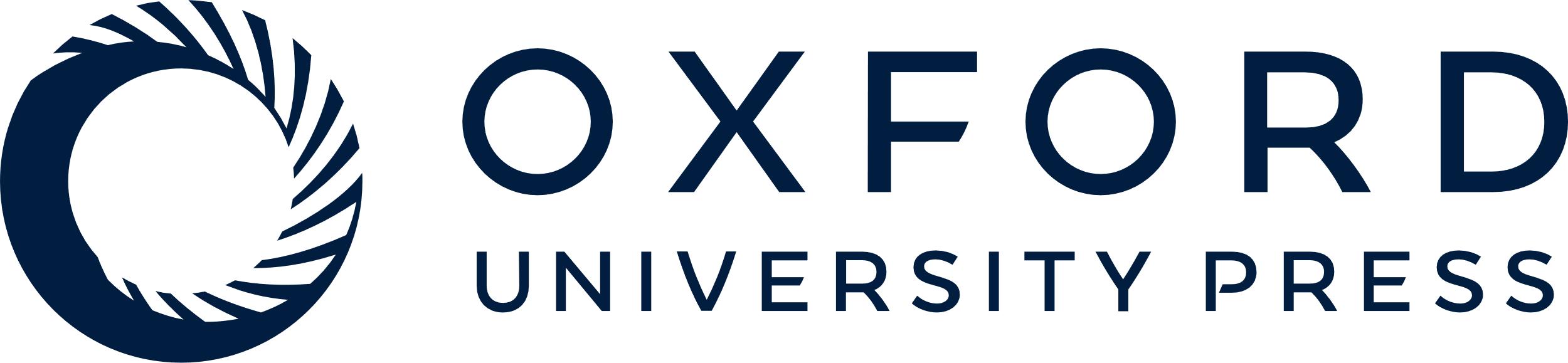 [Speaker Notes: Figure 8. Reconstructed gene association network: (A) Gene clusters given the network connectivity were calculated and colored. Enriched GO terms were retrieved for each cluster and a general label summarizing their main implications are assigned to each cluster. (B) Differentially expressed genes in the fibroblast branch. (C) Differentially expressed genes in the neurons branch. (D) Differentially expressed genes in the myocytes branch. Genes that are differentially expressed with an e-value e < 10−3 are colored according to the mean difference in expression, shades of blue indicating downregulation and shades of red upregulation. Intensity corresponds to log fold change of gene expression (see color scale).


Unless provided in the caption above, the following copyright applies to the content of this slide: © The Author(s) 2019. Published by Oxford University Press on behalf of Nucleic Acids Research.This is an Open Access article distributed under the terms of the Creative Commons Attribution License (http://creativecommons.org/licenses/by/4.0/), which permits unrestricted reuse, distribution, and reproduction in any medium, provided the original work is properly cited.]